IRB Member Educationfor Social Behavioral Full Board MembersInitial Review
This slide deck includes audio which can be accessed in “presentation mode” or by clicking on the speaker icon
Agenda
Getting started
iSTAR
What to include in your review
Presentation to committee
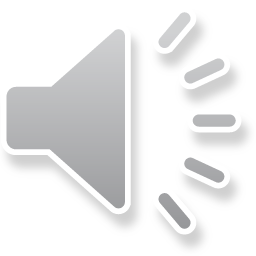 2
Getting Started
Guidance for Assignment
When does it need to be completed?
What if I have an emergency and/or cannot complete my review?
Once assigned a study, post the review by noon the day prior to the meeting. 
Posting on time gives the IRBA time to follow up on any points of clarification with the study team. 
Posting prior to the meeting allows the other members time to review it prior to the meeting.
The staff will try to only assign reviews to you when you indicated you will attend.
You may be assigned a review for a meeting that you are not available to attend.
If you are assigned as a reviewer, you are expected to complete the review unless extenuating circumstances make it impossible (e.g., work or family emergency). 
Under those circumstances, you should inform the IRB analyst as soon as possible so the study can be assigned to another reviewer.
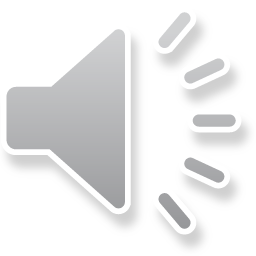 4
Types of Reviews
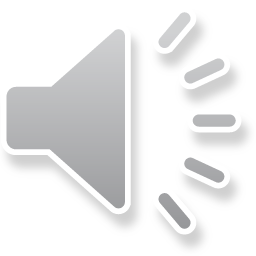 5
What do I need to get started?
Time to commit to the review
Log in to iSTAR
Review the iSTAR application and supplemental materials such as the protocol, consent, recruitment, etc.
Keep notes on: 
Briefly summarize the study for the other members.
Any risks you identify to subjects
Questions or points of clarification for the study team
Review the IRBA Staff Review for questions/context
Contact the IRBA or the study team if there are additional questions, clarifications, or concerns.
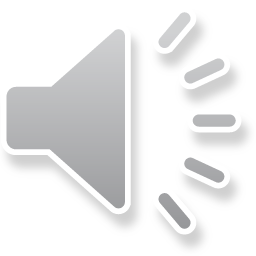 6
Who is responsible? Roles clarified:
Reviewer
IRBA
Are the supporting materials appropriate? Are they inclusive and understandable?
Is there adequate information to determine the risks to participants?
Is the consent understandable and appropriate for the population? 
Is the recruitment inclusive and understandable?
What regulatory determinations might apply?
Do you recommend approval, approval with contingency, deferral, or disapproval?
Completeness of the application 
Required CITI trainings are complete
COI is identified and addressed, as applicable
All required supporting materials are provided
Required elements are covered in the Consent
If HIPAA is applicable, it is either waived or the study team will get authorization
Recommend regulatory determinations
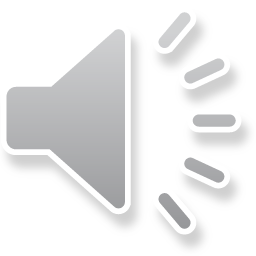 7
iSTAR
iSTAR - Member inbox – Locate your assignment
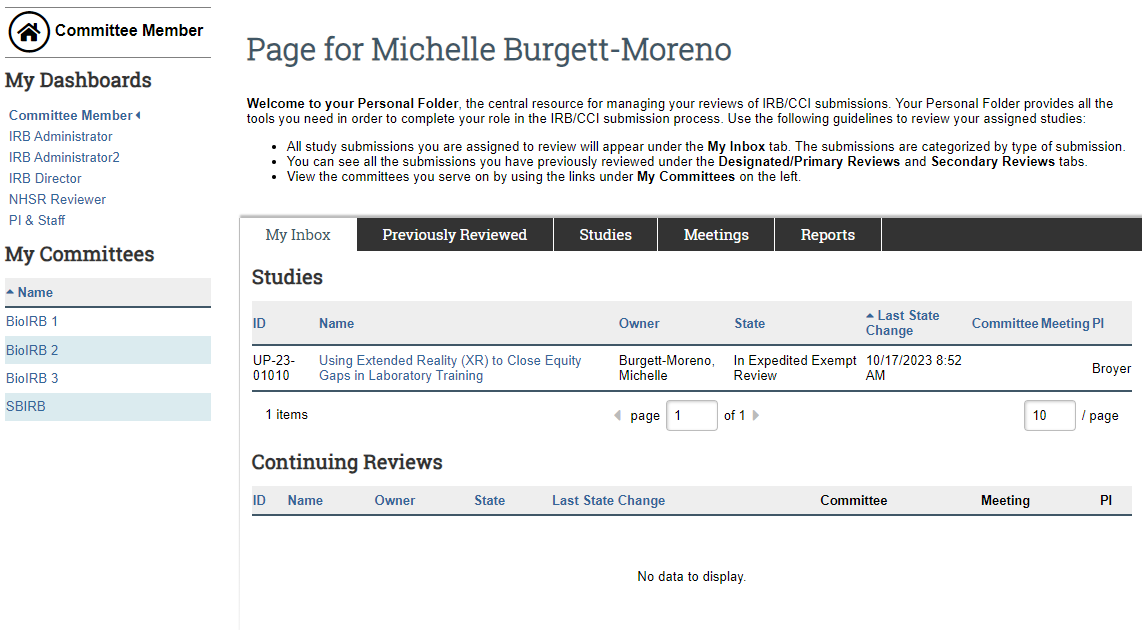 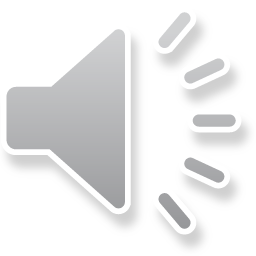 9
iSTAR – Main Study Page
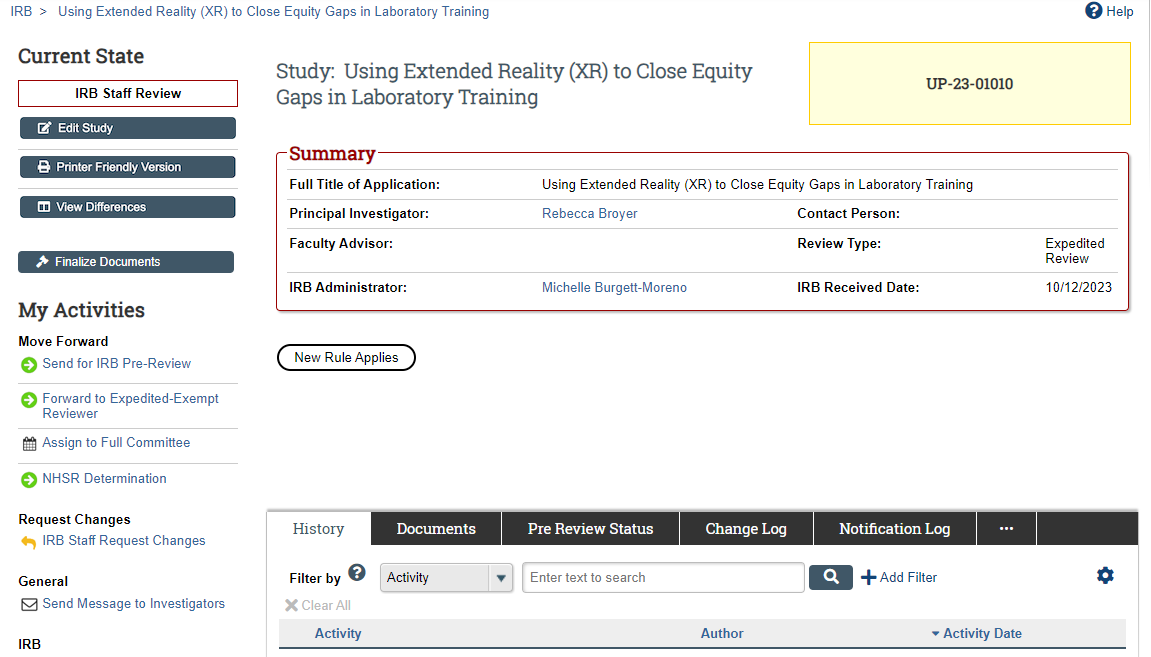 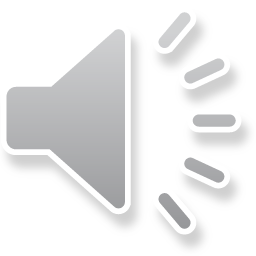 10
iSTAR - Study Application – Protocol
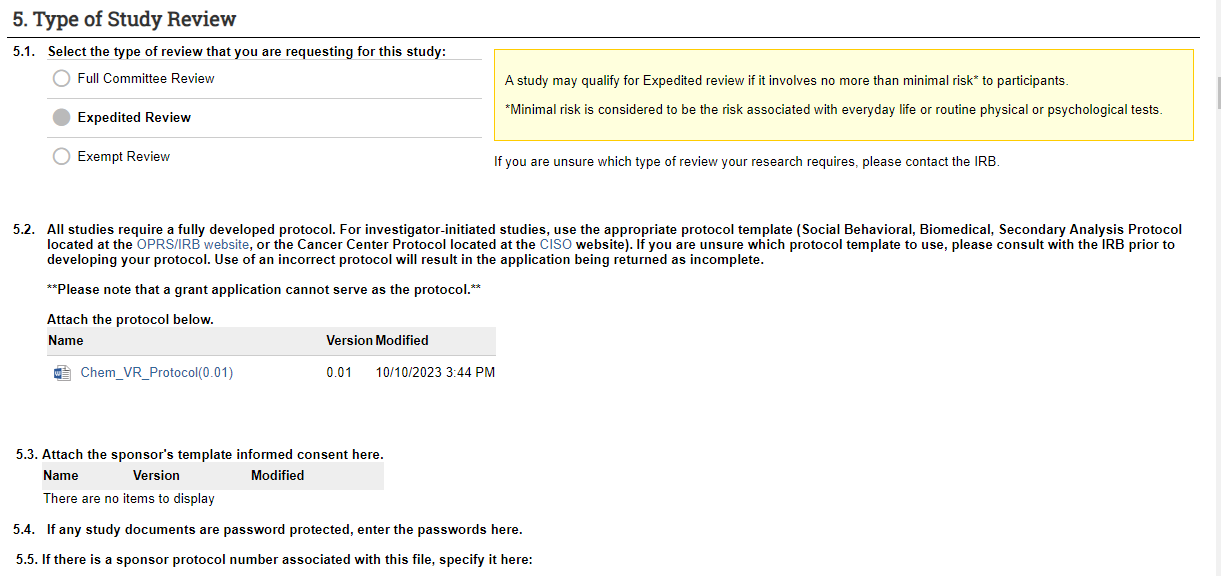 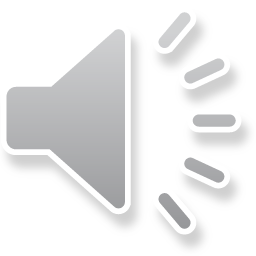 11
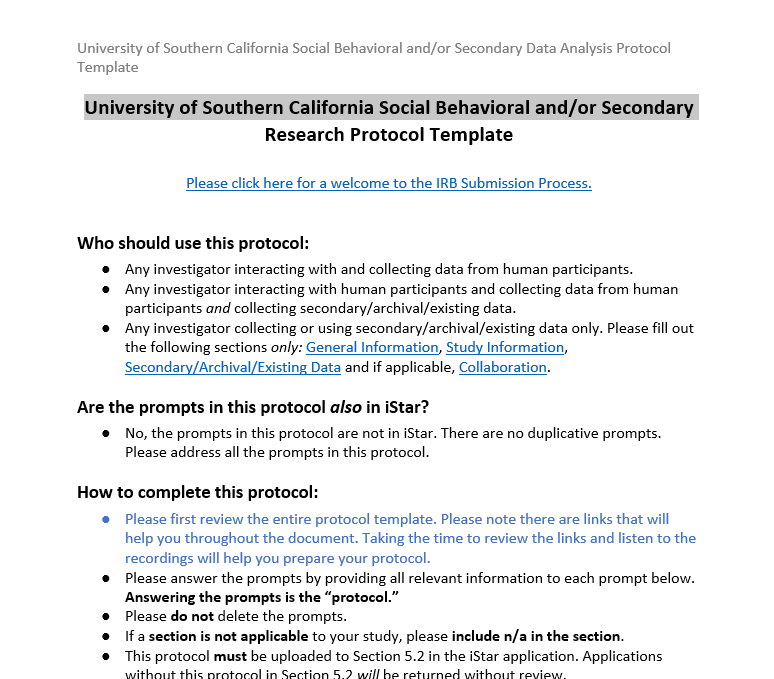 Social Behavioral ProtocolTemplate
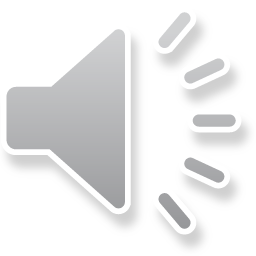 12
iSTAR - Study Application – Methods/Materials
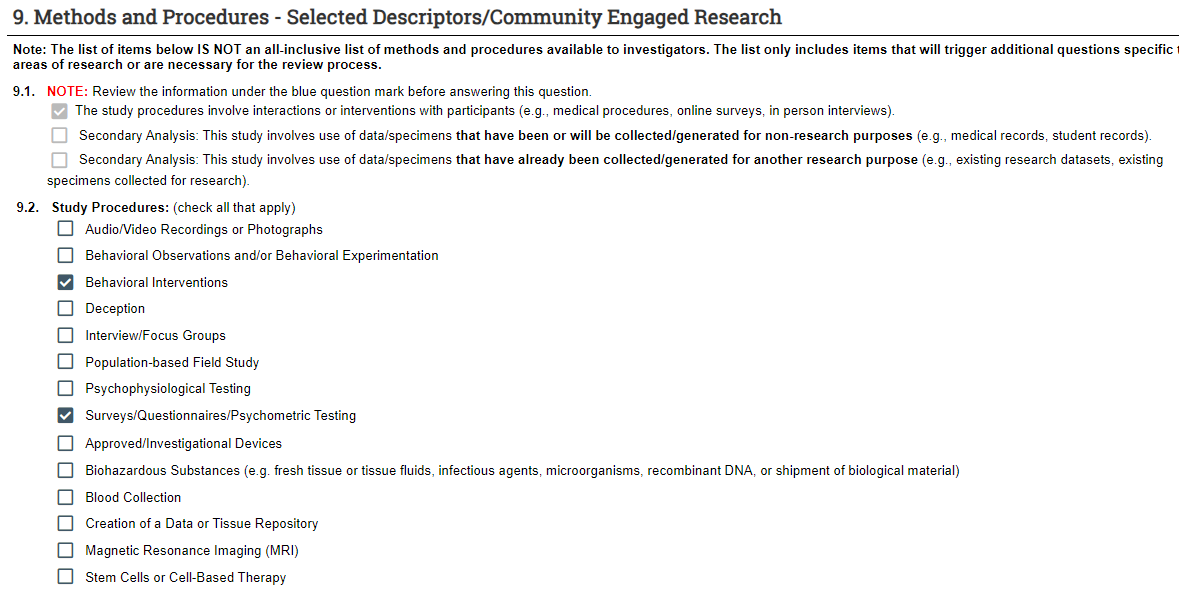 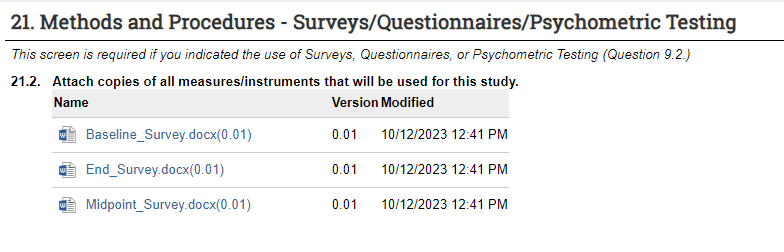 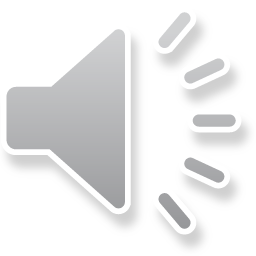 13
iSTAR - Study Application – Recruitment
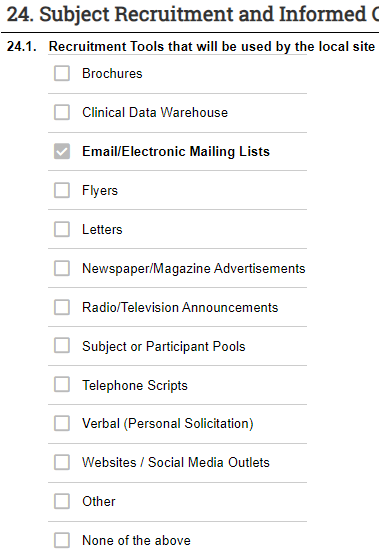 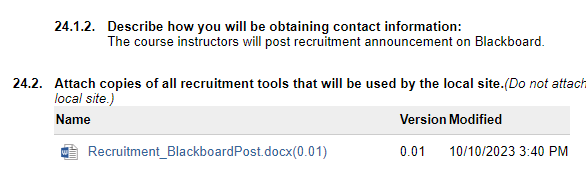 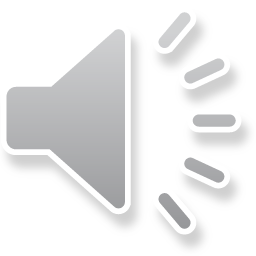 14
iSTAR - Study Application - Consent
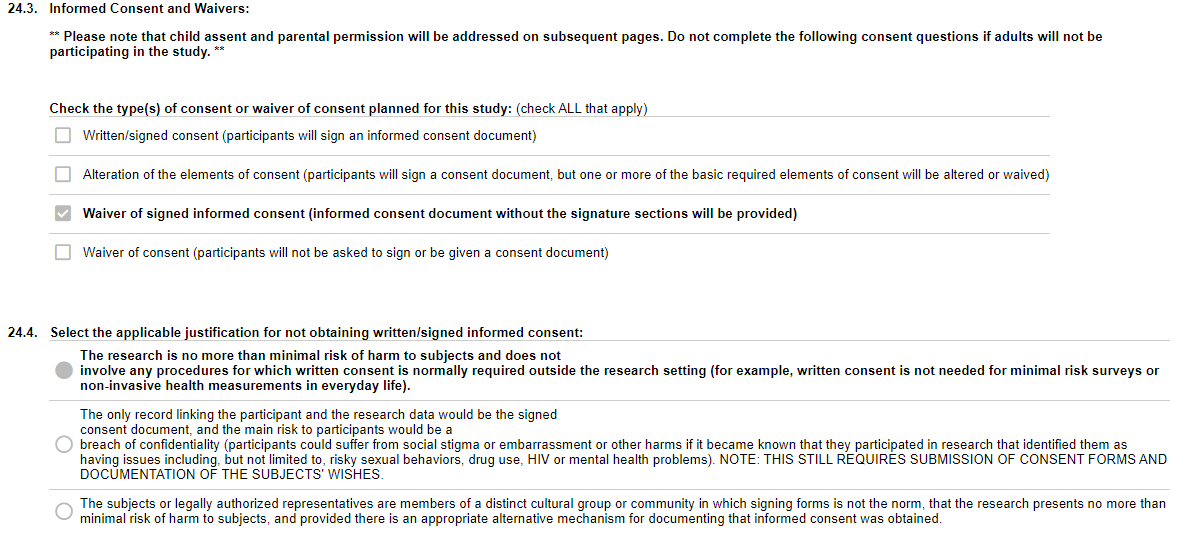 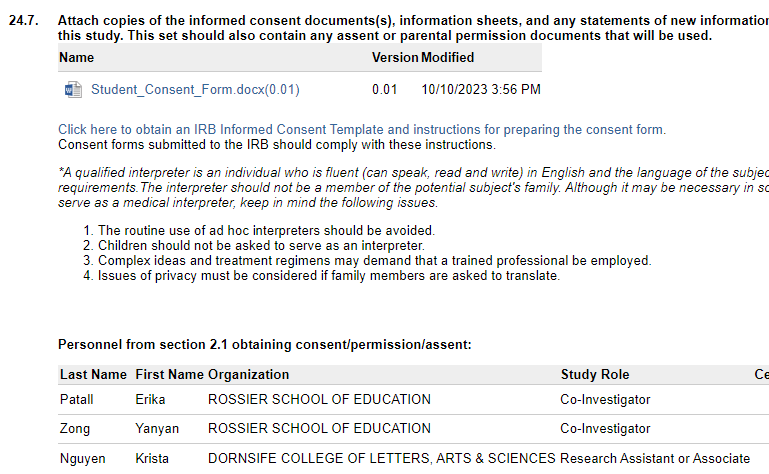 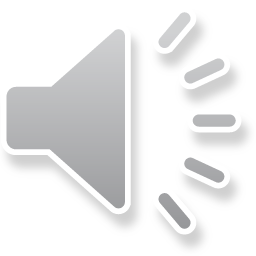 15
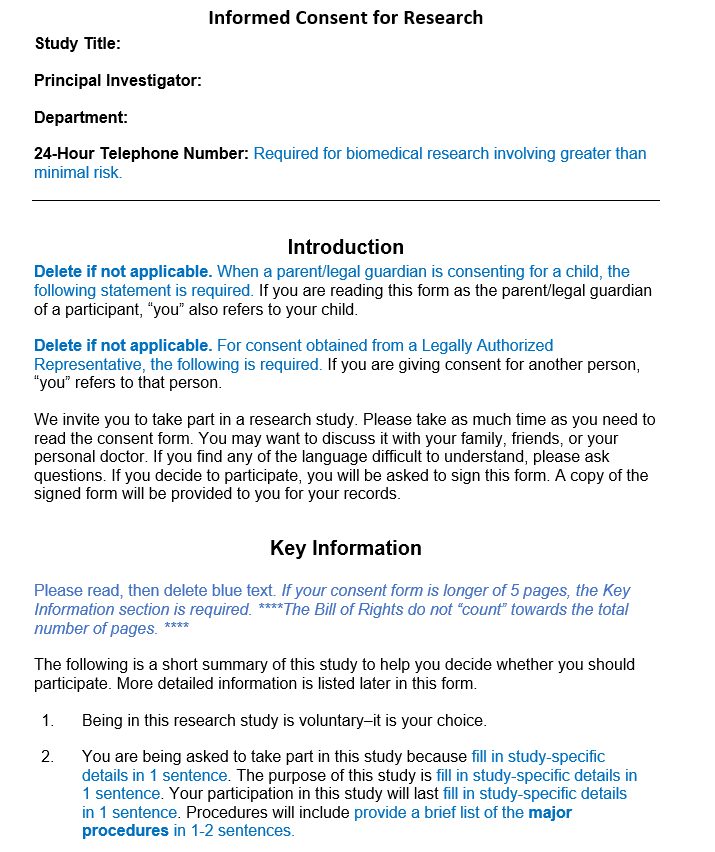 Main Consent Template
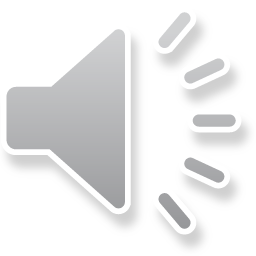 16
What to include in your review
Review plan for a new study
What is the objective of the study?
Is the study design appropriate to learn about the objectives?
What are the outcome measures and endpoints?
Consider any additional applicable regulations: FDA Device/Drug, Pregnant Women/neonates, Prisoners, Minors
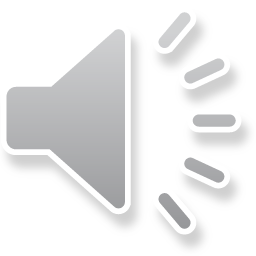 18
Review plan for a new study
Who are the participants?
How is the study team finding participants (recruitment)?
What are the participants doing?
Where will data be collected?
Are the risks reflected in participant facing materials (Informed Consent, etc)?
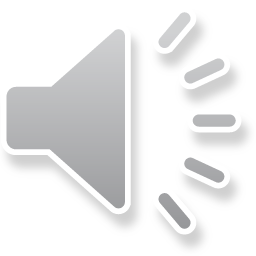 19
Considerations for your review
Are there ways to alleviate the risk? Have they been implemented?
Are the risks reasonable in relation to the benefits?
Are the inclusion criteria and recruitment methods equitable?
Is there deception/coercion in the study? If so, does it affect the risk determination?
Are there appropriate measures to monitor the data/safety of the study?
Are there appropriate measures in place to protect the privacy and maintain confidentiality of data?
Are there adequate safeguards for any special populations?
How do the above factors make a difference in risk?
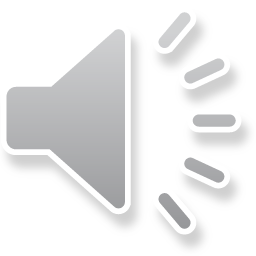 20
Presentation to committee
Full Board Meeting - The players
The ChairIntroduces each agenda item and maintains the flow of the meeting
Primary ReviewerProvides overall summary of the study, risk assessment, determinations
Secondary ReviewerIdentifies areas of risk, determinations, and readability of materials
IRBAConducts initial review to ensure completeness, guides regulatory determinations
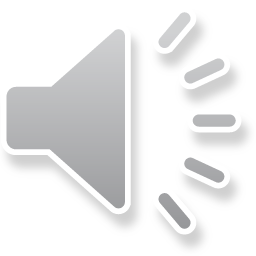 22
Presenting your review to the board
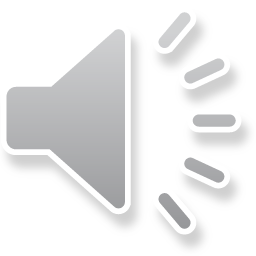 23
Thank you
24